109學年度第二學期休業式
學務處宣導事項
109學年度暑假通知學生注意事項告
一、暑期導師：一年級導師︰彩憓(暫定)、秀屏、二忠瑞文、
                   二孝翔仁、三忠典宏、三孝柏齡
    ※說明︰一忠、一孝導師依7/29抽籤決定，秀屏、典宏擔任臨時
               導師
二、暑假輔導：8/3（二）～8/13（五）請學生準時上課；事病假，
      請事前或當日電話告知導師。
    ※7:00～7：20到校、7：20～7：40打掃、7：40～7：50
       早自習、08：00開始上課、11：30放學。    
    ※若未降級為二級，將取消暑輔活動。
109學年度暑假通知學生注意事項告
三、全校返校日：
    1、8/2(一)7:20-07：50加強打掃、 07:50下課、08:00全校
        集合點名宣導事項及導師時間、p2、3教室搬遷、p4導師時間
        與環境打掃、11:30放學。
      ※若未降級為二級，08︰30改為teams全校返校日，
         並說明往後行程。
    2、8/31（二）請穿學校運動服、服儀檢查。(環境區域交換
         日)07:50全校集合、第1節導師時間、
       發教科書、打掃用具、第2節環境整理至10:10、10100放學。
      ※若學生無故缺席者，依校規處分。
109學年度暑假通知學生注意事項告
四、班級返校日：(學生穿輕便服裝)
 1、二年級升三年級︰ 0714(三)︰三忠p2(09:25-10:10)、三孝
     p3(10:20-11:05)。
       (1)請配合時間，由前校門口進入校園，勿成群結伴。
            (不可自行調換時間)
       (2)進校園戴口罩→量體溫→實名制(可用手機掃描或簽名)→          
            由一樓由中樓梯進入二樓教室 →清空教室個人物品→領取暑假
            作業、導師交代暑假作業及注意事項→離開校園。
 2、一年級二年級及新生︰08:00-10:00返校打掃
       2忠︰8/17 (二)、2孝︰8/20(五)、1忠︰8/24 (二)、1孝8/27 (五)。
    ※學生因故請假，請與學務處協調連繫與其他班級共同打掃。
109學年度暑假通知學生注意事項告
五、新生訓練：8/13(五)08：00-11：30。
六、太鼓練習︰8/9(一)-8/12(四)13:00-15:15。
七、9/1（三）開學典禮穿運動服，開學全天上課。
109學年度暑假通知學生注意事項告
八、弱勢學生午餐補助
    1、5/19(三)-7/2(五)期間，開學領取。(低收入戶、中低收入戶、導
       師認定)
    2、7/5(一)開始暑假期間，開學領取。(低收入戶、中低收入戶、領
       有社政單位開立經濟弱勢需要扶助之核定文件學生「1.中低收入
       家庭兒童及少年生活扶助、弱勢家庭兒童及少年緊急生
       活扶助、3.身心障礙者活費用補助、特殊境遇家庭扶助。」)
九、下學期開始午餐由大成國小供應，餐具同學要自備。
109學年度暑假通知學生注意事項告
十、大內國中全體學生快快樂樂放假，平平安安開學，遵守防疫規定。
十一、遵守事項：學校電話5761010轉104學務處、轉102教務處。
    1、游泳請至有救生員的泳池，勿至曾文溪戲水、游泳，違反水域安全
         規定，校規處分。 
    2、遵守交通安全，不飆車。
    3、不上網咖、不涉足不良遊藝等場所。
    4、不染、燙髮、不刺青。
    5、不深夜在外遊蕩、不燃放鞭炮。
    6、不抽菸、酗酒、吃檳榔；絕不碰觸毒品。 
    7、遵守返校日期、時間。 
    8、作息正常，適度休閒與運動。
    9、被校外聯巡登記者，依校規處分並於假期通知到校輔導。
拒絕毒品
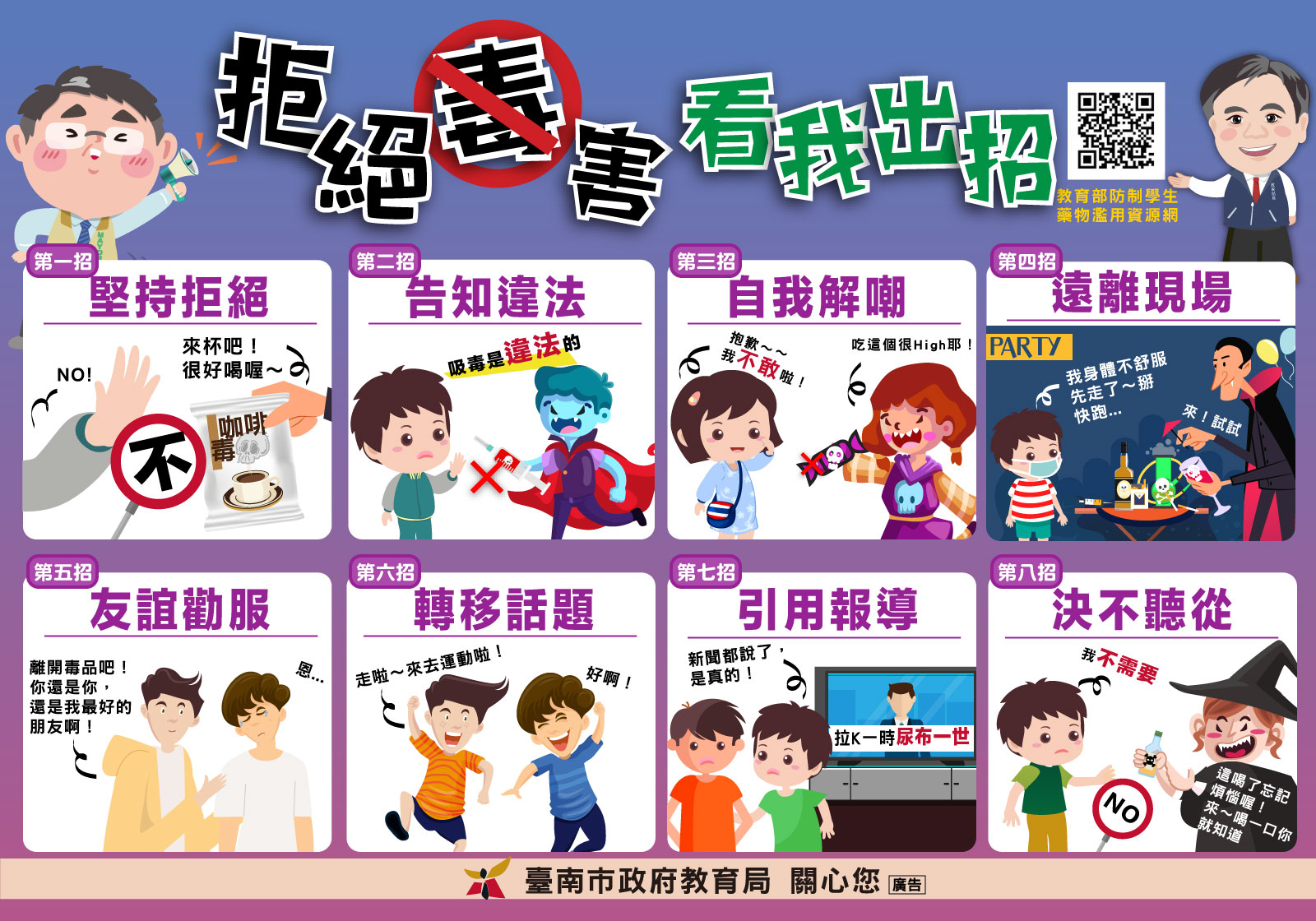 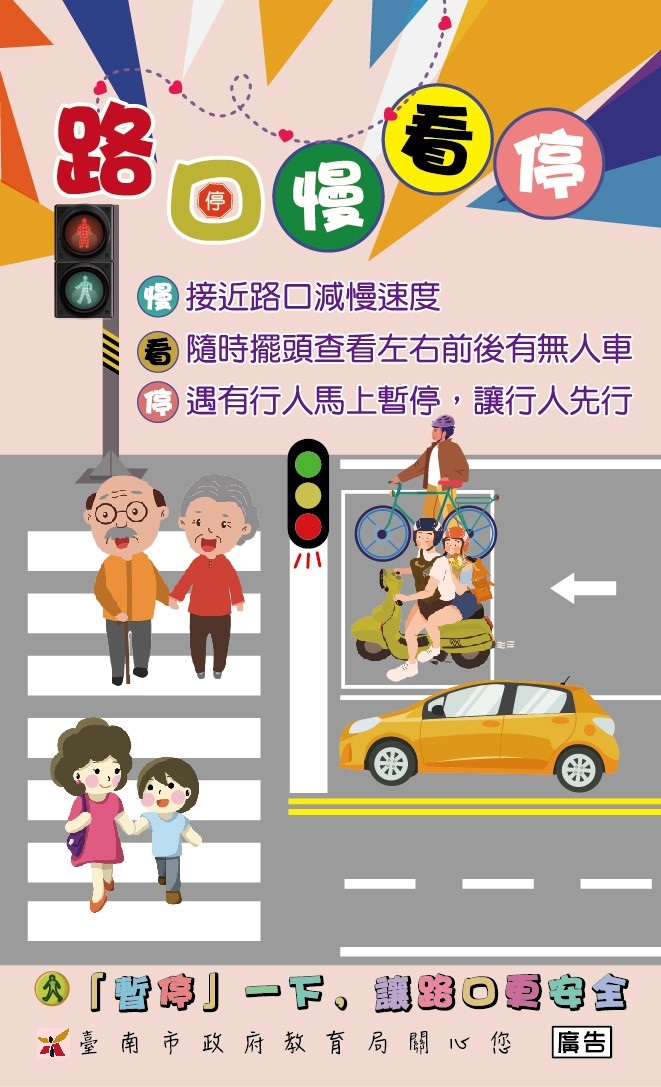 交通安全
正確上網
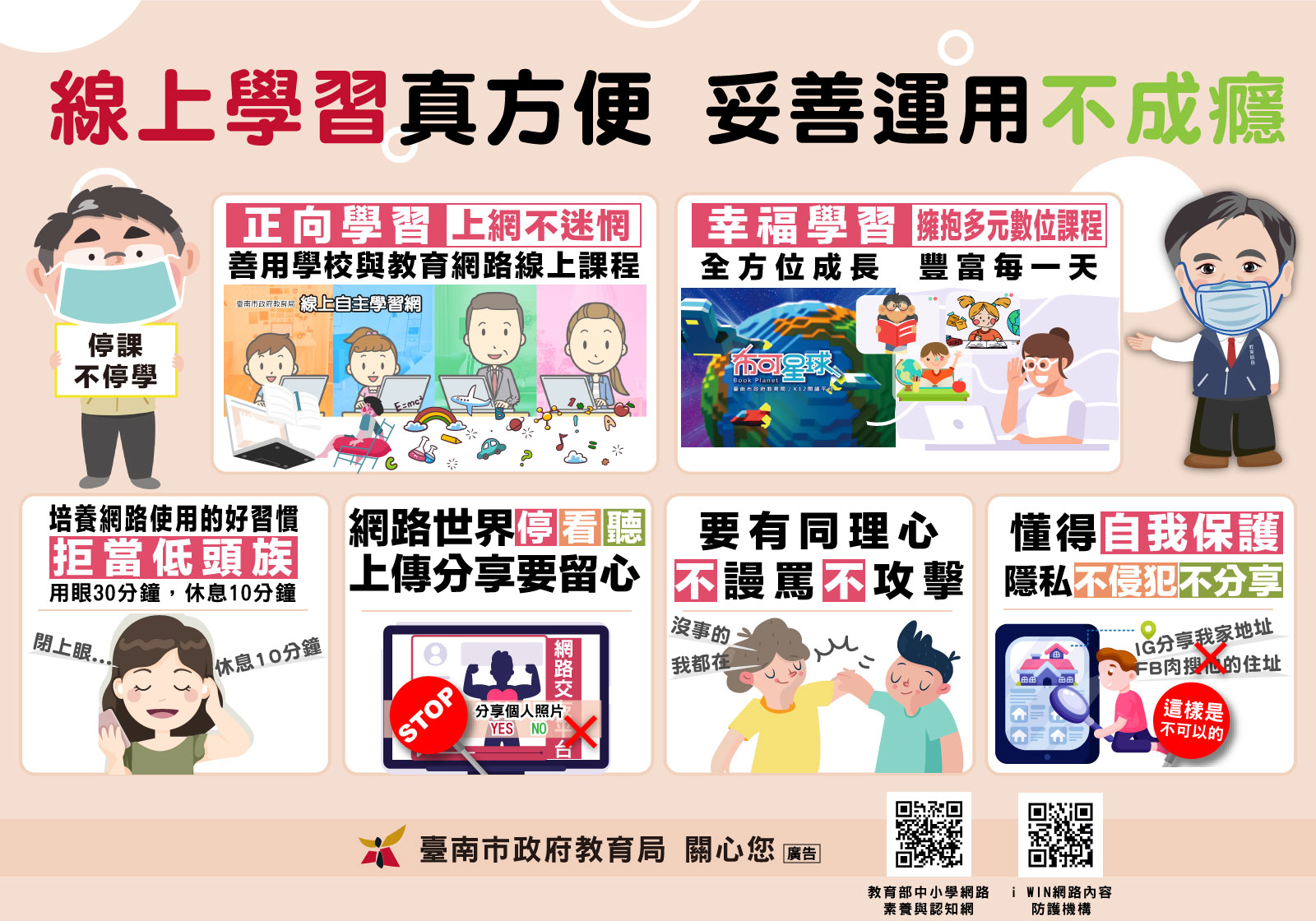 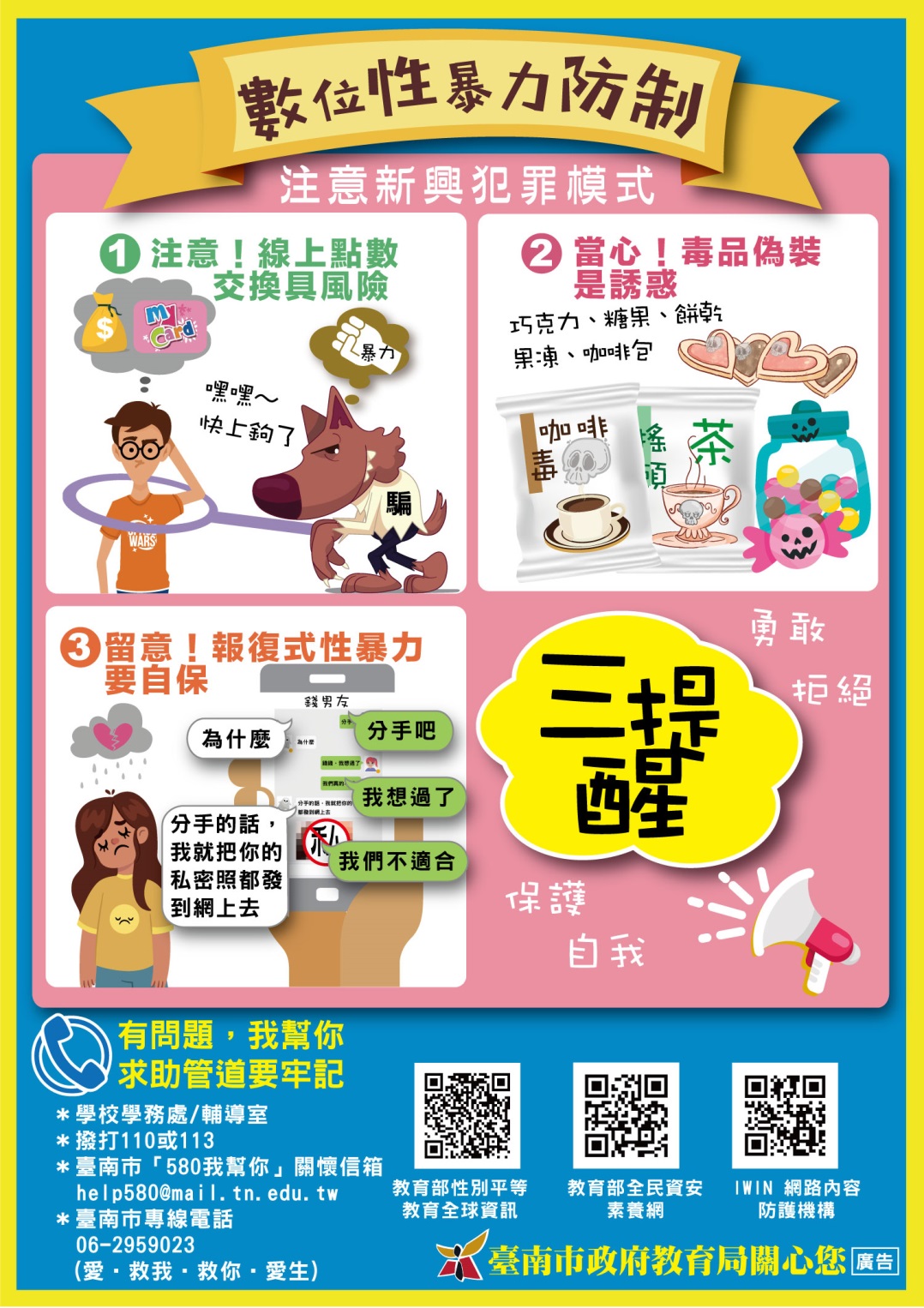 數位性暴力三提醒
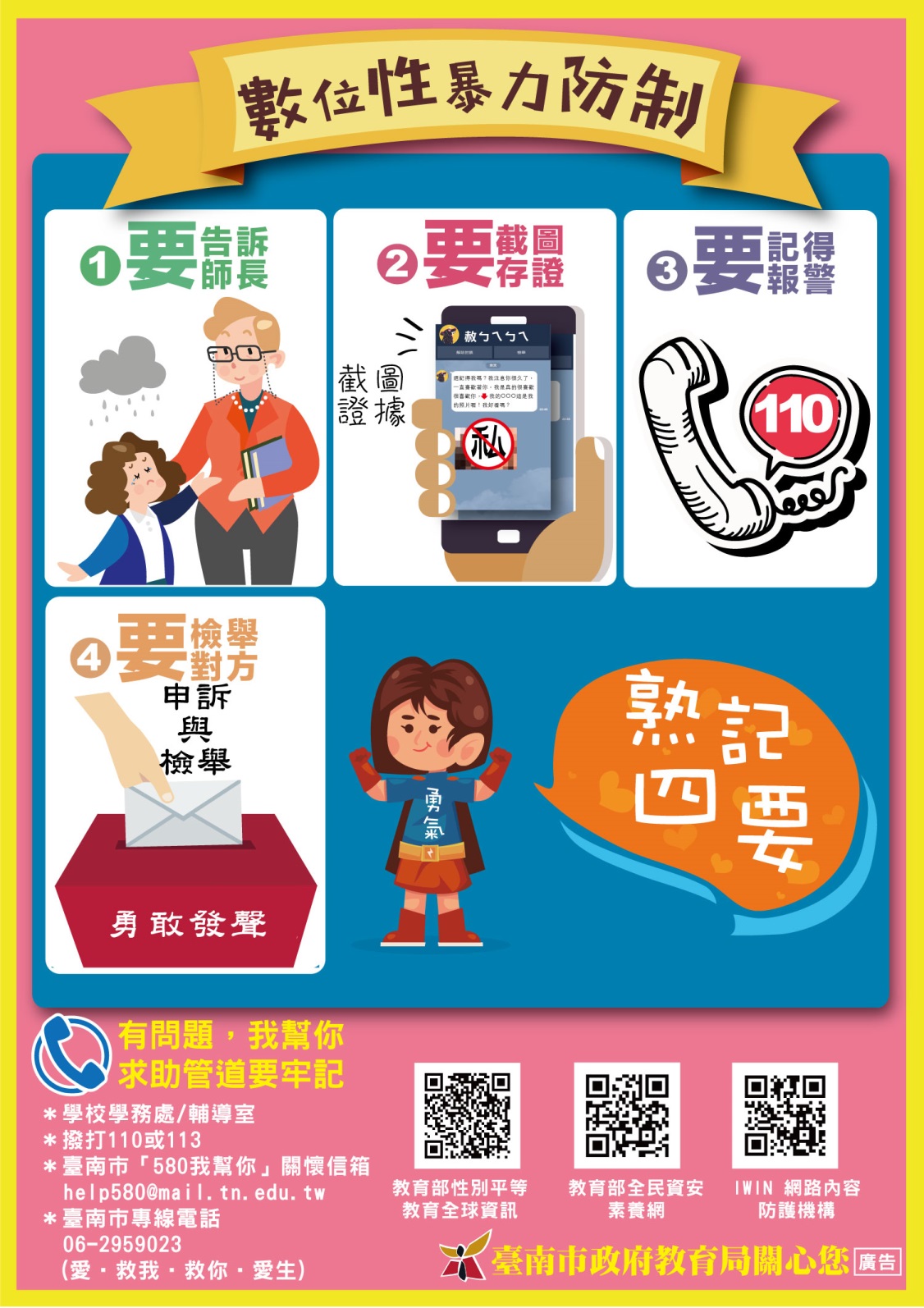 數位性暴力四要
數位性暴力五不
水域安全
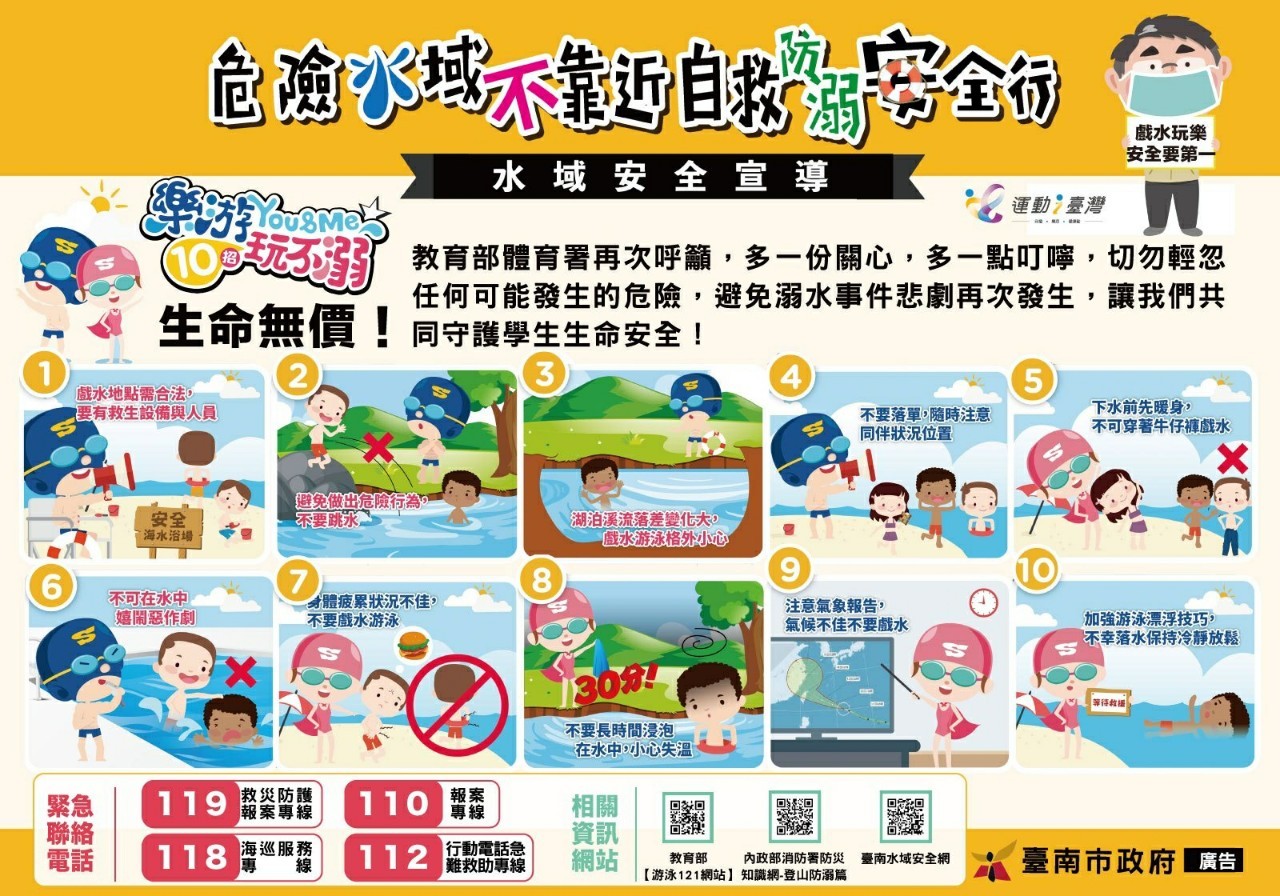 水域安全
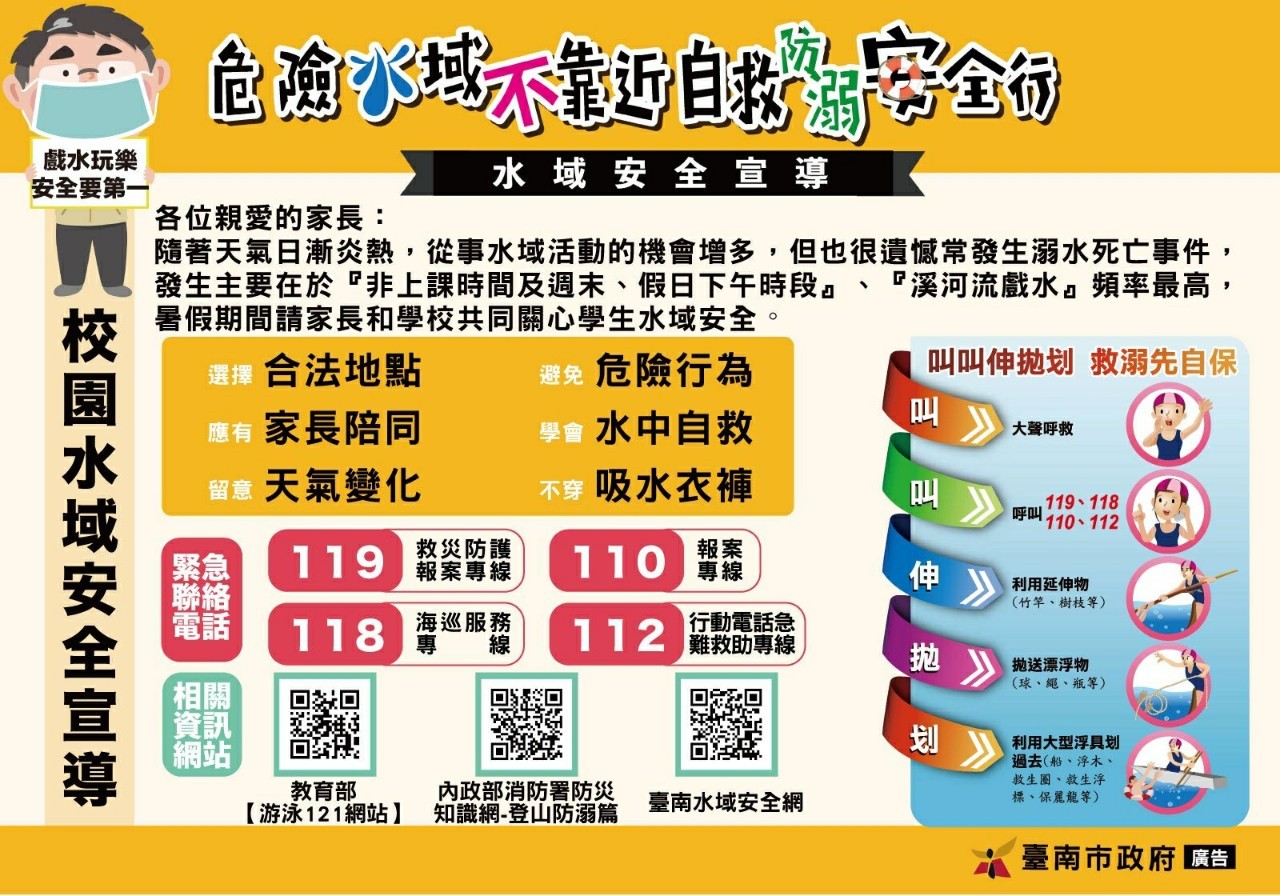 水域安全
水域安全